Государственное учреждение образования «Средняя школа №3 г. Вилейки»
Учитель-дефектолог пункта коррекционно-педагогической помощи Е.Г. Зубель
«Правильная речь открывает человеку новый мир»                                                        Н.М.КарамзинОткрыть детям новый мир в виде правильной письменной и устной речи – приоритетное и перспективное направление в моей деятельности
В моём кабинете обеспечивается комфортное и эффективное взаимодействие по схеме:
Обучающийся
Учитель-дефектолог
Учитель
Родитель
Помещение пункта коррекционно-педагогической помощи условно разделено на функциональные зоны
Учебная зона
Методический центр
Рабочее место учителя-дефектолога
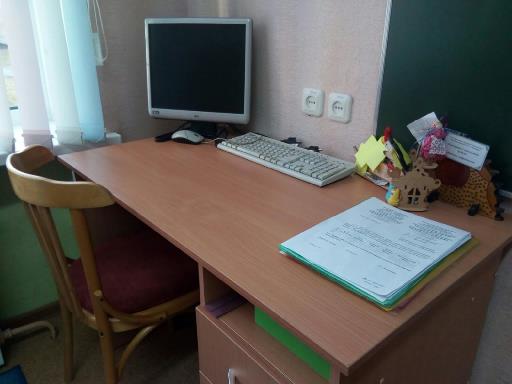 Зона развития артикуляционной моторики и постановки звуков
Игровая зона
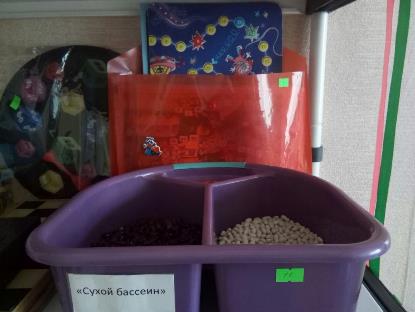 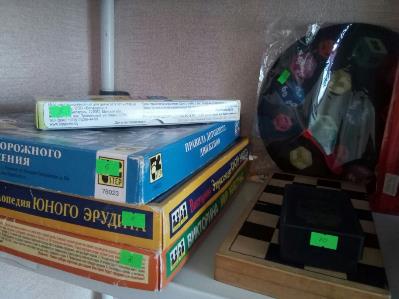 Зона сенсорного опыта
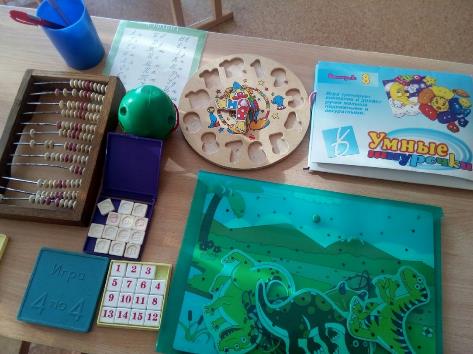 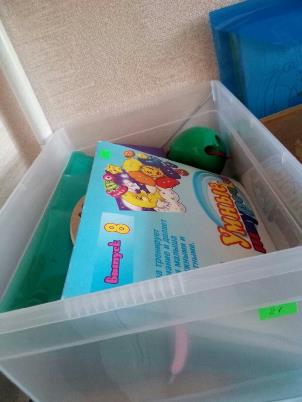 Зона развития мелкой моторики и конструктивного праксиса
Релаксационная зона
Зона технических средств обучения
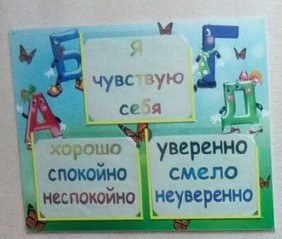